Бюджет 
 это финансовый документ, содержащий подробный план аккумулирования и использования финансовых ресурсов государства, региона за определенный период времени (с 1 января по 31 декабря)
ДОХОДЫ
денежные средства, поступающие в безвозмездном и безвозвратном порядке в бюджет
ИТОГОВОЕ САЛЬДО
соотношение между доходной и расходной частями бюджета
РАСХОДЫ
денежные средства, направляемые на финансовое обеспечений задач и функций государства
Налоговые доходы
налог – обязательный безвозмездный платеж, взимаемый Правительством или местными органами власти с организаций и физических лиц в целях финансирования расходов государства
Сбалансированный бюджет
расходы равны доходам и иным поступлениям
Профицит бюджета
доходы бюджета превышают его расходы
Неналоговые доходы
получаемые в виде платы за пользование государственными фондами или имуществом либо компенсации за оказанные государством услуги юридическим или физическим лицам
Дефицит бюджета
превышение расходов бюджета над его доходами
Безвозмездные поступления
СТРУКТУРА БЮДЖЕТА
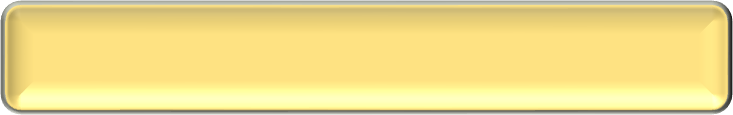 РАСХОДЫ
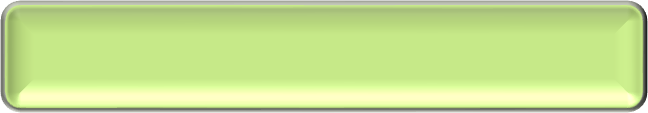 ДОХОДЫ
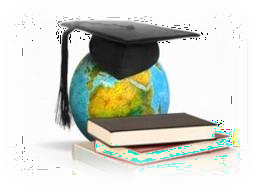 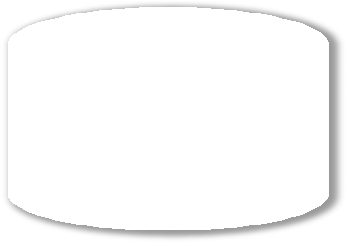 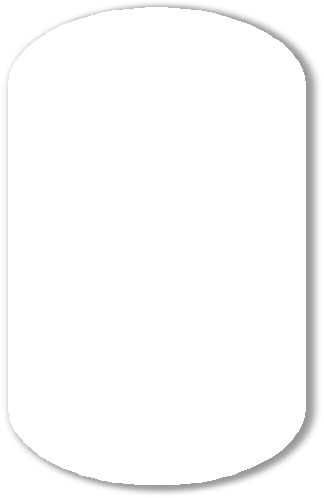 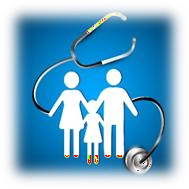 Неналоговые доходы
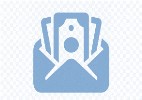 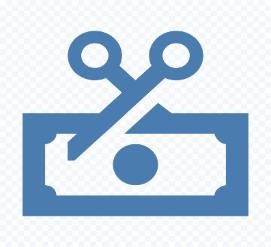 Образование
Здравоохранение
Налоговые доходы
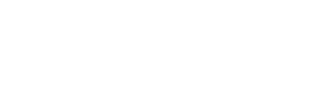 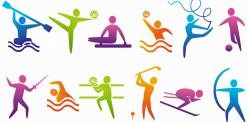 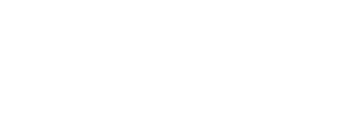 Безвозмездные поступления
Физическая культура, спорт, культура и СМИ
Социальная политика
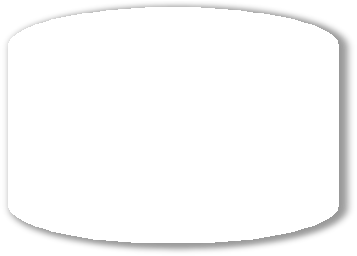 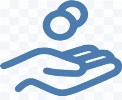 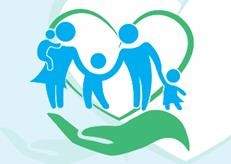 Источники финансирования дефицита (направления использования профицита)
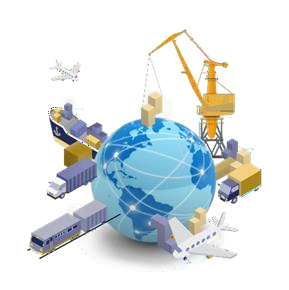 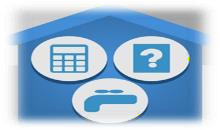 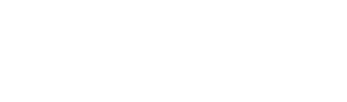 Жилищно- коммунальные
услуги и жилищное
строительство
Национальная экономика
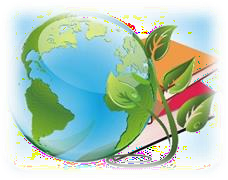 Предоставле ние и возврат бюджетных
кредитов, ссуд, займов
Привлечение и
погашение заимствований на внутреннем
рынке
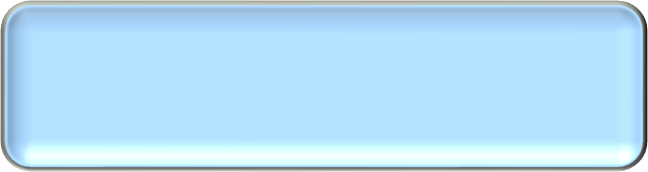 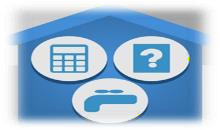 Охрана окружающей среды
Судебная власть, правоохранительная деятельность
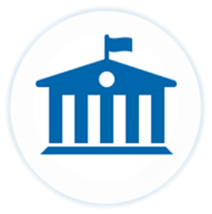 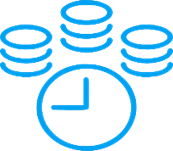 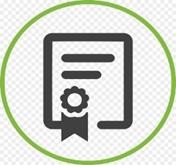 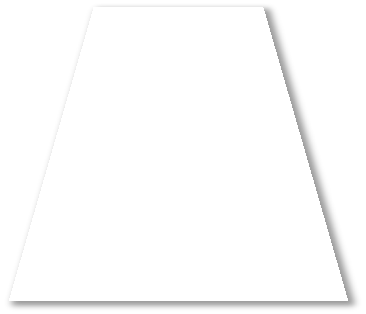 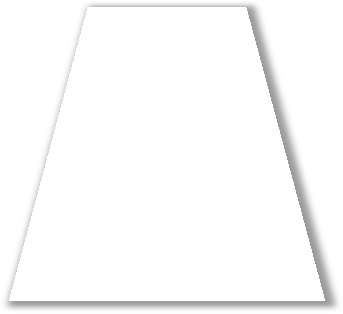 Операции по гарантиям местных органов власти
Изменение остатков средств
бюджета
Общегосудар- 
ственная деятельность
Национальная оборона
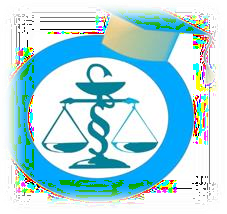 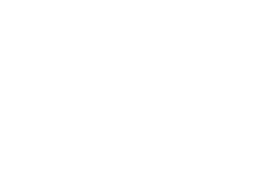 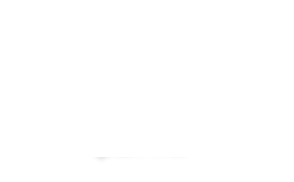 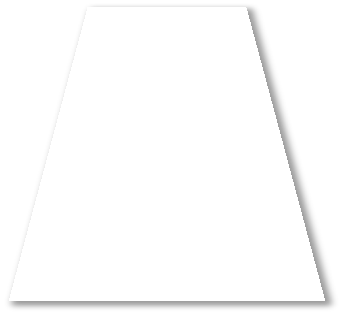 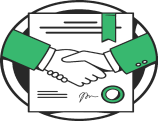 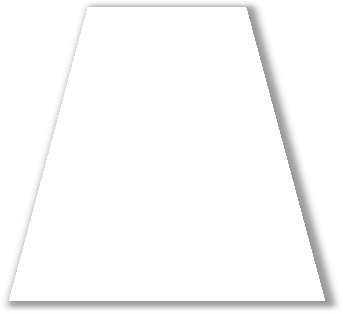 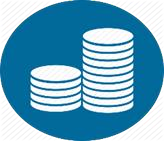 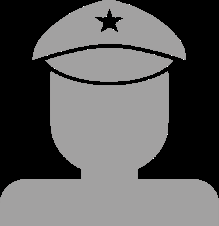 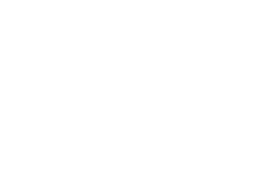 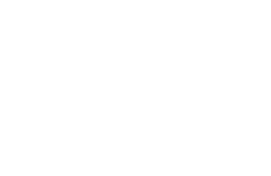 Показатели для формирования бюджета на 2023 год
Основные подходы к формированию бюджета 
на 2023 год
СОСТАВ БЮДЖЕТА РАЙОНА
Консолидированный бюджет Чашникского района на 2023 год утвержден по доходам в сумме 64 782,7 тыс. рублей, по расходам – 64 562,3 тыс. рублей, с превышением доходов над расходами (профицит) в сумме 220,4 тыс. рублей. 
        План по налоговым и неналоговым доходам определен в сумме 45 109,8 тыс. рублей или 69,6 процента от общего объема доходов. Безвозмездные поступления из вышестоящего бюджета в структуре доходов бюджета района составляют 30,4  процента  или  19 673,0 тыс. рублей, в том  числе  дотация  –  18 393,0 тыс. рублей, субвенции на финансирование расходов: по текущему ремонту улично-дорожной сети населенных пунктов – 153,5  тыс. рублей, по уплате дохода по эмиссионным ценным бумагам, эмитированным райисполкомом, – 282,7 тыс. рублей, межбюджетные трансферты на: капитальный ремонт, модернизацию жилищного фонда – 790,0 тыс. рублей, на замену осветительных приборов на более энергоэффективные в населенных пунктах 53,8 тыс. рублей.
       Расходы консолидированного бюджета района на 2023 год предусмотрены в сумме 64 562,3 тыс. рублей. В объеме расходов бюджета средства, предусмотренные на  текущие расходы, составляют 63 010,9 тыс. рублей или 97,6 процента всех расходов, из них расходы на выплату заработной платы с начислениями на нее, трансфертов населению, расчеты за лекарственные средства, продукты питания, коммунальные услуги, субсидирование жилищно – коммунальных и транспортных услуг населению, расчеты за топливо,  отпускаемое  населению по фиксированным розничным ценам,  обслуживание  долга  –  57 913,3 тыс. рублей или 89,7 процента. Расходы капитального характера запланированы в сумме 987,4тыс. рублей или 1,5 процента всех расходов.
План исполнения бюджета Чашникского района на 2023 года
(тыс. рублей)
Состав и структура собственных доходов бюджета на 2023 год
Рост к уровню 2022 года 118,2%
Безвозмездные поступления в бюджет района на 2023 год
Безвозмездные поступления 30,4%
Структура расходов бюджета 2023 года по отраслям
Базовые обязательства бюджета 2023 года
Государственные программы58 765,9 тыс. рублей
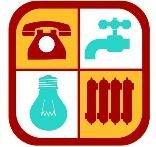 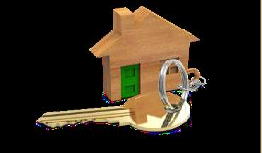 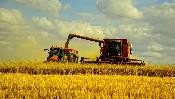 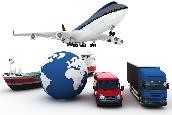 Комфортное жилье и благоприятная среда  5 105,5 тыс.рублей
Транспротный комплекс 135,0 тыс.рублей
Аграрный бизнес 
839,3 тыс.рублей
Строительство жилья 102,0 тыс.рублей
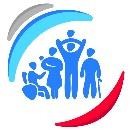 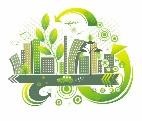 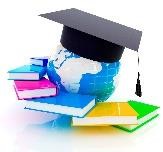 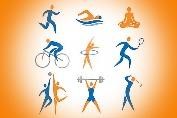 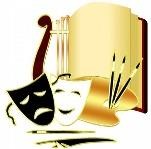 Образование и
молодежная политика 23 956,6 тыс.рублей
Социальная защита
2 308,7 тыс. рублей
Культура Беларуси
3 135,4 тыс.рублей
Охрана окружающей среды и использование природных ресурсов
17,5 тыс.рублей
Физическая культура и спорт 
1 843,1 тыс.рублей
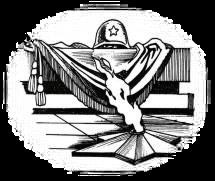 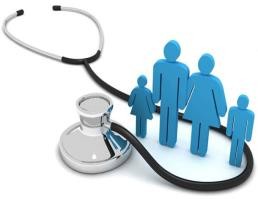 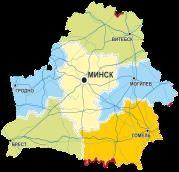 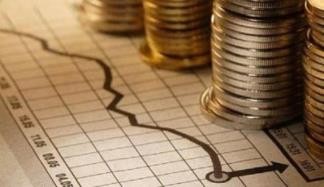 Управление государственными финансами и регулирование финансового рынка
2 082,0 тыс.рублей
Здоровье народа и
демографическая безопасность 19 212,8 тыс.рублей
Увековечивание памяти о
погибших при защите Отечества 10,0 тыс.рублей
Земельно-имущественные отношения, геодезическая и картографическая деятельность 18,0 тыс.рублей
Культура
Библиотеки                       16
Музей                                 1
Учреждения клубного типа                                     13
Сеть учреждений Чашникского района на 1 января 2023 года
Здравоохранение
Больничные учреждения                                      3
Врачебные амбулатории                                       3
 Фельдшерско-акушерские пункты                   14
Образование
                                                                                                                           
Детские дошкольные учреждения     8
Учреждения общего среднего  образования                                               10
Центр коррекционно- развивающего обучения и реабилитации                       1
Учреждения дополнительного образования детей и молодежи            3
Физкультура и спорт

Детско – юношеская спортивная  школа олимпийского резерва (СДЮШОР)                 1
Физкультурно - спортивный клуб                    1
Социальная политика
Центр социального
обслуживания населения             1
Детский дом семейного
типа                                                     1
Социально-педагогический 
центр                                                   1